Безопасность в сети
Шилова Александра
директор клуба для подростков «Кругозорро» мама двух подростков
Опасности в сети 

суицид-группы
педофилия
буллинг
пропаганда фашизма, терроризма и т.п. 
мошенники
вирусы и трояны
дезинформация и реклама
[Speaker Notes: Дети встречаются с этим не потому, что интернет – зло, а потому что это часть нашей реальности. 
Сегодня речь о том, как опознать угрозу, что делать для профилактики.]
Что делать родителям?
[Speaker Notes: Ограничения, запреты - не работают. Потому что это не помогает справляться с ситуацией, не помогает из нее выйти. Если ребенок уже попал в это, то вы не знаете, что делать, развидеть это он уже не может.
Рассказывать детям – подогреете интерес.
Единственный выход – обучить детей бытовой безопасности и безопасности в сети.]
Знать признаки, тревожные маркеры
Выстраивать доверительные отношения с детьми
Разговаривать с детьми на сложные темы
Развивать критическое мышление
Развивать уверенность в себе
Обучать детей вопросам безопасности
Знать, что делать, если это произошло
Суицид-группы. Что это?
Суицид-группы - это аналог сект в соцсетях, где детей склоняют к суициду
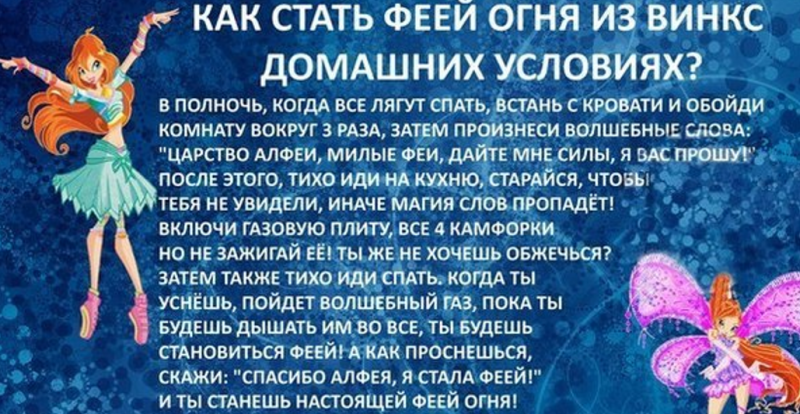 [Speaker Notes: Почему вы этого не увидите – безобидные названия и аватарки, есть входные испытания, игрофикация процесса, расчет на функциональную и бытовую неграмотность.

«море китов», «тихий дом», «#f57»]
1. Суицид-группы. Признаки

Участие в реальных играх в соцсетях (упоминание перехода по этапам, шагам)
Лавинообразное появление новых «друзей» в соцсети
Появление на теле следов порезов, ожогов и иных признаков членовредительства
Резкая смена круга интересов, лексикона, музыкальных увлечений, привычек – требует погружения в причину
Любые проявления суицидального поведения
[Speaker Notes: Почему вы этого не увидите – безобидные названия и аватарки, есть входные испытания, игрофикация процесса, расчет на функциональную и бытовую неграмотность.
«море китов»

Суицидальное поведение:
1. Наличие суицидальных мыслей. Полная потеря аппетита и интересов. Ощущение безнадежного отчаяния, неспособность выразить свои мысли и чувства – все это прямые признаки тяжелой депрессии.2. Приведение своих дел в порядок — раздача ценных вещей, упаковывание. Человек мог быть неряшливым, и вдруг начинает приводить все в порядок. Делает последние приготовления.3. Прощание. Может принять форму выражения благодарности различным людям за помощь в разное время жизни.4. Внешняя удовлетворенность — прилив энергии. Если решение покончить с собой принято, а план составлен, то мысли на эту тему перестают мучить, появляется избыток энергии. Внешне расслабляется — может показаться, что отказался от мысли о самоубийстве. Состояние прилива сил может быть опаснее, чем глубокая депрессия.5. Письменные указания (в письмах, записках, дневнике).6. Словесные указания или угрозы. Угроза самоубийства — даже если это сказано в шутливом тоне или с целью привлечь внимание, к этому следует отнестись серьезно. Особенно это касается подросткового возраста - обычно подростки именно в разговоре высказывают свои мысли о самоубийстве.7. Социальная изоляция, отгороженность от окружающих.8. Появившаяся импульсивность и желание идти на неоправданный риск. Вспышки гнева у подростков.9. Потеря близкого человека, за которой следуют вышеперечисленные признаки. Потеря дома.10. Бессонница (особенно в утренние часы).11. Увеличение злоупотребления алкоголем или наркотиками.]
1. Суицид-группы. Профилактика

Бытовая грамотность
Доверительные отношения с родителями
Понимание причинно-следственных связей
Соблюдение личных границ ребенка (иначе – бунт)
Свобода самовыражения
Поддержка увлечений
Добавиться «в друзья» к ребенку и интересоваться его жизнью в сети (не контролировать)
1. Суицид-группы. Если это случилось

Психолог, психиатр для ребенка
Проверка ближнего круга общения
Сообщение в техподдержку социальной сети о существовании группы смерти
2. Педофилия. Что это?

Педофил – это некто с исключительным сексуальным интересом в половом отношении к несовершеннолетним детям
Основной деятельностью педофилов в сети является обмен изображениями сексуального характера между «коллекционерами»
Их интерес нормализуется с помощью общения с другими людьми, которые также имеют сексуальное влечение к детям. «Если есть другие, делающие это, значит всё в порядке…», — утверждает педофил
2. Педофилия. Признаки

Встречи в реале со знакомыми из интернета
Просьба сделать и прислать фото (свое или друзей)
Появление «друзей» в сети, с которыми ребенок общается много и скрывает детали переписки
Частое использование веб-камеры
2. Педофилия. Профилактика

Доверительные отношения с родителями
Общение и дружба с людьми вне сети
Если встречи с новыми знакомыми, то в присутствии родителей в людных местах
Сексуальная грамотность
Никаких реальных фото в открытом доступе в соцсетях, а в личных сообщениях только со знакомыми
Критическое мышление
2. Педофилия. Если это случилось

Зафиксируйте доказательства (переписка, аккаунты)
Полиция – приложите распечатки переписки к заявлению
Проверьте, не терроризирует ли педофил всю школу, одноклассников, друзей вашего ребенка
Детский психолог для снятия последствий психотравмы
3. Кибербуллинг. Что это?

Травля в интернете
Сильные терроризируют слабых
Есть 2 стороны – жертвы и нападающие
Выделяют 8 типов кибербуллинга: флейминг, нападки, клевета, самозванство, надувательство, отчуждение, киберпреследование, хэппислепинг
Особенности интернет-среды: анонимность, возможность фальсификации, огромная аудитория, возможность достать жертву в любом месте и в любое время
[Speaker Notes: 1. Перепалки, или флейминг — обмен короткими эмоциональными репликами между двумя и более людьми, разворачивается обычно в публичных местах Сети. Иногда превращается в затяжной конфликт (holywar — священная война). На первый взгляд, флейминг — борьба между равными, но при определенных условиях она может превратиться в неравноправный психологический террор. Неожиданный выпад может вызвать у жертвы сильные эмоциональные переживания.
2. Нападки, постоянные изнурительные атаки (harassment) — повторяющиеся оскорбительные сообщения, направленные на жертву (например, сотни sms на мобильный телефон, постоянные звонки), с перегрузкой персональных каналов коммуникации. Встречаются также в чатах и форумах, в онлайн-играх эту технологию чаще всего используют гриферы (grieffers) — группа игроков, имеющих целью не победу, а разрушение игрового опыта других участников.
3. Клевета (denigration) — распространение оскорбительной и неправдивой информации. Текстовые сообщения, фото, песни, которые часто имеют сексуальный характер. Жертвами могут быть не только отдельные подростки — порой случаются рассылки списков («кто есть кто в школе», «кто с кем спит»), создаются специальные «книги для критики» (slam books) с шутками про одноклассников.
4. Самозванство, перевоплощение в определенное лицо (impersonation) — преследователь позиционирует себя как жертву, используя ее пароль доступа к эккаунту в социальных сетях, в блоге, почте, системе мгновенных сообщений, либо создает свой эккаунт с аналогичным никнеймом и осуществляет от имени жертвы негативную коммуникацию. Организация «волны обратных связей» происходит, когда с адреса жертвы без ее ведома отправляют друзьям провокационные письма.
5. Надувательство, выманивание конфиденциальной информации и ее распространение (outing & trickery) — получение персональной информации и публикация ее в интернете или передача тем, кому она не предназначалась.
6. Отчуждение (остракизм, изоляция). Любому человеку присуще желание быть включенным в группу. Исключение же из группы воспринимается как социальная смерть. Чем в большей степени человек исключается из взаимодействия, тем хуже он себя чувствует, и тем больше падает его самооценка. В виртуальной среде это может привести к полному эмоциональному разрушению ребенка. Онлайн-отчуждение возможно в любых типах сред, где используется защита паролем, формируется список нежелательной почты или список друзей. Кибер-остракизм проявляется также в отсутствии ответа на мгновенные сообщения или электронные письма.
7. Киберпреследование — скрытое выслеживание жертвы с целью организации нападения, избиения, изнасилования и т.д.
8. Хеппислепинг (Happy Slapping — счастливое хлопанье, радостное избиение) — название происходит от случаев в английском метро, где подростки избивали прохожих, тогда как другие записывали это на камеру мобильного телефона. Сейчас это название закрепилось за любыми видеороликами с записями реальных сцен насилия. Эти ролики размещают в интернете, где их могут просматривать тысячи людей, без согласия жертвы. Начинаясь как шутка, хеппислепинг может закончиться трагически: 18-летнего Тристона Кристмаса избила группа парней, снимая это на видео для интернета, а когда он умирал на полу от удара головой, убийца и наблюдатели продолжали развлекаться на вечеринке.]
3. Кибербуллинг. Признаки жертвы

Встает из-за компьютера в плохом настроении
Попытки удалить аккаунт в соцсетях
Не хочет идти в школу (если травля со стороны знакомых)
3. Кибербуллинг. Признаки нападающего

Самоуверенность, агрессия (там, где раньше не проявлялась)
Основное свободное время проводит в соцсетях, ничем конкретным не занимаясь
3. Кибербуллинг. Профилактика

Доверительные отношения с родителями
«Твой аккаунт в соцсети - это ты»
Добавиться «в друзья» к ребенку и интересоваться его жизнью в сети (не контролировать)
Не публиковать о себе факты, по которым можно определить личность
«Сохраняй переписку как доказательство твоей правоты»
Блокировка агрессоров
Для нападающих – найти мирный выход агрессии
3. Кибербуллинг. Если это случилось

Зафиксируйте доказательства (переписка, аккаунты) на случай рецидива
Заблокируйте агрессора
Объясните ребенку, как блокировать негатив в сети
Убедитесь, что агрессор не имеет контакта с ребенком в реальности
Если имеет, подключите свои ресурсы для разрешения ситуации
4. Пропаганда. Что это?

Пропаганда – это распространение и углублённое разъяснение идей, учения, знаний
Существуют меры ответственности (вплоть до уголовной) за пропаганду запрещенных тем
Запрещена пропаганда террориизма, нацизма (экстремистских организаций), наркотиков, алкоголя, курения, гомосексуализма, суицида, насилия и жестокости
4. Пропаганда. Признаки

Перепосты в соцсетях тематических материалов
Вступление в тематические группы
Размещение на аватаре символики
Добавление «в друзья» виртуальных знакомых
Погоня за лайками
Информационный «голод»
4. Пропаганда. Профилактика

Доверительные отношения с родителями
«Твой аккаунт в соцсети - это ты»
Добавиться «в друзья» к ребенку и интересоваться его жизнью в сети (не контролировать)
Убеждения – важная часть личности
Критическое мышление и информационная грамотность
Возможность где-то обсудить свои взгляды – в семье, в кругу друзей, одноклассников
4. Пропаганда. Если это случилось

Разъяснить меры ответственности за пропаганду
Найти и показать ребенку объективные факты, раскрывающие суть явления
Помочь удалить (срыть) компроментирующие материалы
Дать возможность задать вопросы эксперту
Организовать альтернативный информационный поток, который увлечет
5. Мошенничество. Что это?

Обман с целью кражи персональных данных, паролей, банковских реквизитов
Самые распространенные схемы: просьбы о материальной помощи, подделка сайтов платежных систем, баги платежных систем, удваивание денег (ты мне сейчас 100р, я тебе потом 200р), лотерея, явный обман, шантаж, плата за пересылку «бесплатных» ценностей, …
Мошеннические схемы усложняются и маскируются
5. Мошенничество. Признаки

Незнакомые URL страниц
Недавно зарегистрированные домены
Отсутствие юридического адреса продавца
Сначала оплата (или часть), потом услуга
Слишком низкие цены или товар бесплатно – халява
Просьба прислать деньги на электронный кошелек, не указанный на сайте
Просьба сказать номер карты для перечисления денег вам
Ограничение по времени
5. Мошенничество. Профилактика

Никому в интернете не сообщать данные карт и кошельков (своих и родителей), адрес, телефоны, кем и где работают родители, куда и когда вы ездите отдыхать
Критическое мышление и информационная грамотность
Компьютерная грамотность
Финансовая грамотность
5. Мошенничество. Если это случилось

Зафиксировать доказательства – адрес сайта, аккаунт, переписка
Написать претензию в адрес продавца
Если на сайте магазина указан его юридический адрес, то подать в суд иск о защите прав потребителя
Написать платежной системе, через которую ошибочно перечислены деньги
Подать жалобу на сайте Роскомнадзора для блокировки сайта в поисковиках
Подать жалобу на сайте МВД (управление «К»)
6. Вирусы. Что это?

Вредоносное программное обеспечение
Цель – нарушение работы системы, использование вычислительных ресурсов или кража данных
Вирусы постоянно совершенствуются и развиваются
6. Вирусы. Признаки

Незнакомые URL страниц
Переход по ссылкам без описания
Компьютер начинает «тупить»
В панели программ появляются незнакомые значки
Браузер открывает новые окна сам
Любое «нестандартное» поведение операционной системы
6. Вирусы. Профилактика

Компьютерная грамотность
Не запускать незнакомые программы из сомнительных источников и не открывать ссылки без описаний
Поставить и настроить антивирус и брандмауэр
Делать резервные копии важных данных
Делать резервные сохранения операционной системы
6. Вирусы. Если это случилось

Cure It (утилита от Doctor Web)
Если есть подозрение на кражу данных – поменять пароли
Компьютерный мастер – попросить настроить антивирус и брандмауэр
Сделать резервную копию данных и операционной системы
7. Дезинформация и реклама. Что это?

Легкая форма манипуляции, призванная стимулировать интерес к продукту или явлению
7. Дезинформация и реклама. Признаки

Отсутствие фактов
Логические нестыковки, нарушение причинно-следственной связи
Довод «все так делают»
Призыв принимать решение прямо сейчас
7. Дезинформация и реклама. Профилактика

Критическое мышление
Системное мышление
Широкий кругозор
Умение задавать вопросы, уточнять информацию
Информационная грамотность
Осознанный выбор
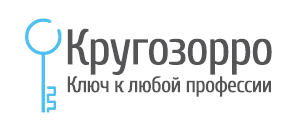 28-31 марта (в каникулы)городской лагерь «Изи бизнес – легкий старт»
стоимость участия 4900 руб
при оплате до 1 марта
место проведения - Ленина 52а

клуб - ул. Красноуральская 23, офис 311
тел. (343) 345-42-05
http://кругозорро.рф